স্বাগতম
শিক্ষক পরিচিতি
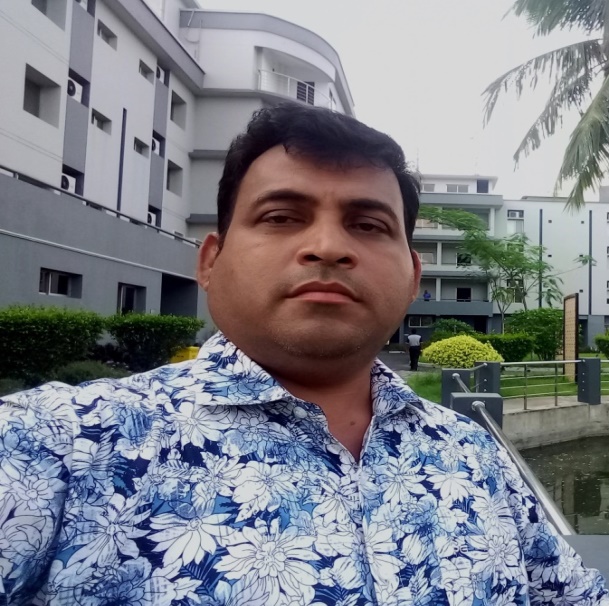 রাম দাস পাল
সিনিয়র প্রভাষক
ধোবাউড়া মহিলা ডিগ্রী কলেজ
ধোবাউড়া, ময়মনসিংহ।
01717171359
পাঠ পরিচিতিঃ
ভ্যানডারওয়ালস বল, হাইড্রোজেন বন্ধন ও অজৈব যৌগের নামকরণ
শিখন ফলঃ
.ভ্যানডার ওয়ালস বল ব্যাখ্যা করতে পারবে।
.হাইড্রোজেন বন্ধন ব্যাখ্যা করতে পারবে।
.বিভিন্ন অজৈব অনুর নামকরণ করতে পারবে।
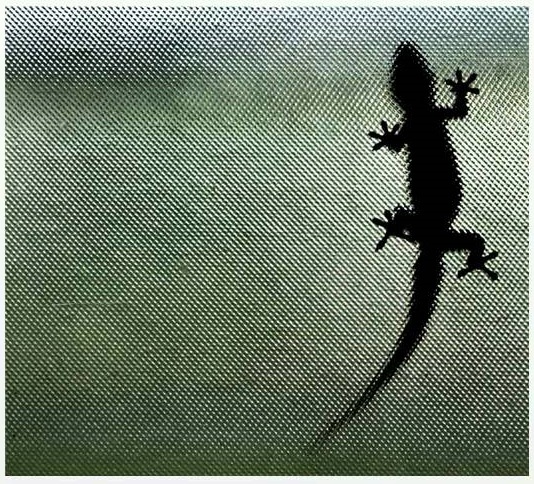 ভ‍্যান ডারওয়ালস বল
পদার্থের অণুগুলো পরস্পর যে বল দ্বারা যুক্ত হয়ে বিভিন্ন ভৌত কাঠামো গঠন করে তাকে আন্তঃআণবিক আকর্ষণ বল বলে। এ আন্তঃআণবিক আকর্ষণ বলের রূপ বিভিন্ন রকম হতে পারে- তার মধ্যে ভ্যানডার ওয়ালস বল রয়েছে। অপোলার সমযোজী মৌলিক অণু এবং যৌগিক অণু ও নিষ্ক্রিয় গ্যাস অণুসমূহে এক প্রকার দুর্বল আকর্ষণ আছে। অপোলার সমযোজী অণুসমূহ আন্তঃআণবিক আকর্ষণ বলকে ভ্যানডার ওয়ালস আকর্ষণ বল বলা হয়। এটা বিজ্ঞানী ভ্যানডার ওয়ালস নাম এ নামকরন করা হয়।
১৮১৩ সালে বিজ্ঞানী ভ্যানডার ওয়ালস সর্বপ্রথম এ দুর্বল আকর্ষণ বলের অস্তিত্ব নির্ণয় করেন। ১৯১০ সালে নোবেল পুরস্কার পান।
ভ্যানডার ওয়ালস বল বৈশিষ্ট্য:
এবল গ্যাসীয় অণুগুলোর মধ্যে বিদ্যমান থাকে।এ বলের কারণে গ্যাস,তরল বা কঠিন হয়।
এ বল খুবই দুর্বল প্রক্রিতির। অণু-সমূহ পরস্পরের খুব কাছে আসলে এ বল কার্যকরী।
ভ্যানডার ওয়ালসবলের কোন নির্দেশনা নেই।
ডাইপোল–ডাইপোলআকর্ষণবলঅপেক্ষাভ্যানডারওয়ালসবলেরশক্তিকম।
ভ্যানডার ওয়ালস বল প্রকারভেদ: ৩ প্রকার। যথা:
১)ডাইপোল-আবিষ্টডাইপোলআকর্ষণ বল
২)আবিষ্টডাইপোল-আবিষ্টডাইপোল আকর্ষণ বল বা লন্ডন বিস্তারণ বল
৩)ডাইপোল-ডাইপোল আকর্ষণ বল।
ডাইপোল – ডাইপোল আকর্ষণবল:ধরি, HCl অণুতে Cl⁻ তড়িৎঋণাত্মকতা H⁻পরমাণুর চেয়ে বেশি হওয়ায় Cl প্রান্তে আংশিক ঋণাত্মক চার্জএবং H আংশিক ধনাত্মক চার্জ উৎপন্ন হয়।এঅবস্থায় HCl অণুতে একটি ডাইপোল  সৃষ্টি হয়।এই ডাইপোলার HCl অণুগুলো পরস্পরের কাছাকাছি আসলে উভয় ডাইপোলের  মধ্যে এমনভাবে ক্রিয়া ঘটে যাতে একটি অণুর ধনাত্মকপ্রান্ত অপর ঋণাত্মক প্রান্তের দিকে বরাবর অবস্থানগ্রহণ করে। এই অবস্থায় উভয় অণুই পরস্পরের প্রতি ডাইপোল ডাইপোল স্থির আকর্ষণ অণুভূত হয়। এরুপ ডাইপোল-ডাইপোল আকর্ষণকে অনেক সময় স্থায়ী ডাইপোল-স্থির ডাইপোল আকর্ষণ করে। এই কেবল পোলার অণুর ক্ষেত্রেই প্রযোজ্য। যেমন- HCl, CHCl₃, CH₃Clইত্যাদি যৌগে এধরনের আকর্ষণবল থাকে, যা ডাইপোল – ডাইপোল আকর্ষণ বল।
আবিষ্ট ডাইপোল – আবিষ্ট ডাইপোল আকর্ষণ বল বা লন্ডন বিস্তারণ বল:
১৯৩০ সালে বিজ্ঞানী লন্ডন কোয়ান্টাম বলবিদ্যার সাহায্যে এ আকর্ষণের ব্যাখ্যা করা হয়। নিষ্ক্রিয় গ্যাস এবং অপোলার দ্বিপরমাণুক গ্যাস  অণু-সমূহের ক্ষেত্রে এ ধরনের আকর্ষণ পরিলক্ষিত হয়। যে কোন অণু বা পরমানুতে দ্রুত ঘূর্ণনরত  ইলেকট্রন-সমূহের বিস্তারণ যে মুহূর্তে সব অবস্থানে সমান নয়, যে কোন একটি অংশে ইলেকট্রন মেঘ ঘনত্ব বেশি হবে। এতে ইলেকট্রন মেঘের  ক্ষণিক বিকৃতি ঘটে এভাবে অন্য অংশে ইলেকট্রন ঘনত্ব কমে যায় এবং এতেও ক্ষণিক বিকৃতি ঘটে।এভাবে ক্ষণস্থায়ী আংশিক ঋণাত্মকও আংশিক ধনাত্মক চার্জের সৃষ্টি হয়। ইলেকট্রন মেঘের এইক্ষণিক বিকৃতিই লন্ডন বিস্তারণ বল এর উৎস।
ডাইপোল – আবিষ্ট ডাইপোল আকর্ষণ বল :
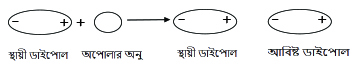 স্থায়ী ডাইপোল বিশিষ্ট একটি অণুর সাথে একটি অপোলার অণু বা পরমাণুর মধ্যে এধরনের ক্রিয়া দেখা যায় । HF ও H₂ বা O₂ এর মধ্যে ক্রিয়া। এতে পোলার  অণুর ধনাত্মক অংশ অপোলার অণুর আবর্তনশীল ইলেকট্রন ধাতুকে নিজের দিকে টানে।ফলে এতে নন পোলার অণুও পোলার হয়ে পড়ে।
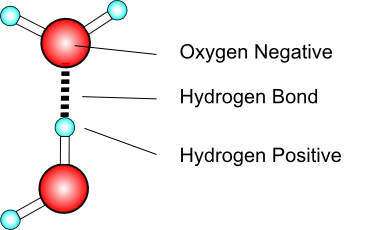 Hydrogen Bond
H পরমানু  যুক্ত পোলার অণু-সমুহ যখন পরস্পরের নিকটে আসে তখন একটি অণুর ধনাত্মক প্রান্ত অর্থাৎ  H প্রান্ত এবং অন্য অণুর ঋণাত্মক প্রান্তের মধ্যে একটি  বন্ধন সৃষ্টি হয়। 
আবার বলা যায়,  H বন্ধন বা হাইড্রোজেন বন্ধন হল এমন এক বন্ধন যা দুটি পরমাণুর মধ্যে এক অদৃশ্য বন্ধনের সৃষ্টি করে। H-বন্ধনকে (---) চিহ্ন দ্বারা প্রকাশ করা হয়।
H-বন্ধনের শক্তি ক্রম হলো 
H—F > H—O > H—N
H-বন্ধনের বৈশিষ্ট্য-
⇨স্থির বৈদ্যুতিক আকর্ষণ বলের প্রভাবে H-বন্ধন গঠিত হয়।
⇨ H-বন্ধন দুর্বল প্রকৃতির। H-বন্ধনের বন্ধন শক্তি সর্বোচ্চ 42 kjmol⁻¹, সমযোজী বন্ধনের তুলনায় অনেক কম।
⇨ H-বন্ধনের দিকধর্ম আছে।
⇨ H-বন্ধনের কারণে সমযোজী যৌগের ভৌত ও রাসায়নিক ধর্ম প্রভাবিত হয়। 
⇨পলিমার গঠন ব্যাখ্যায় H-বন্ধন গুরুত্ব পূর্ণ ভূমিকা রাখে।
⇨আন্তঃআণবিক H-বন্ধন দ্রবনের ঘনত্ব হ্রাসের সাথে সাথে হ্রাস পায়, কিন্তু অন্তঃআণবিক H-বন্ধন কোন পরিবর্তন হয় না।
H-বন্ধনের গুরুত্ব: -
⇨প্রাণী দেহের প্রধান উপাদান তরল পানি । আর পানির এ তরল অবস্থার অন্যতম কারণ  H-বন্ধন।⇨ প্রোটিন , কার্বোহাইড্রেট  ইত্যাদি পানির সাথে  H- বন্ধন গঠন করে বলে এগুলো পানিতে দ্রবণীয় হয়েও শরীরবৃত্তীয় কাজে অংশ নিয়ে শরীরের প্রয়োজনীয় তাপ উৎপন্ন করে। আর তাপ দ্বারা প্রাণী চলাচল করা সহ অন্যান্য কাজ করে থাকে।⇨D.N.A, R.N.A ইত্যাদির হ্যালিক্স H-বন্ধনের মাধ্যমে ডাই-হ্যালিক্স ও অন্যান্য জটিল আকৃতি ধারণ করে জৈবিক কাজ সম্পন্ন করে থাকে।⇨প্রাণী দেহের চুল, চর্ম, অস্থি, রক্ত ইত্যাদিতে H-বন্ধন আছে।⇨উদ্ভিদ দেহের উপাদান কার্বোহাইড্রেটের পলিমারসেলুলোজ ।আর সেলুলোজে অণু-সমুহে H-বন্ধনের মাধ্যমে আবদ্ধ থাকে।
H-বন্ধনকে দুই ভাবে ভাগ করা যায় :
অন্তঃআণবিক H-বন্ধন : একই অণুর মধ্যে H-পরমাণুও তীব্র তড়িৎ ঋণাত্মক পরমাণুর মধ্যাকার  H-বন্ধনকে অন্তঃআণবিক H-বন্ধন বলে।
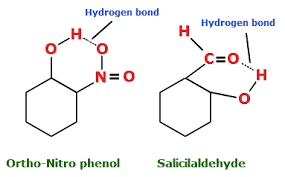 আন্তঃআণবিক H- বন্ধন : ভিন্ন অণুর H-পরমাণুও তীব্র তড়িৎ-ঋণাত্মক পরমাণুর মধ্যে গঠিত  H-বন্ধনকে আন্তঃআণবিক H-বন্ধন বলে।
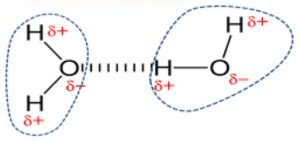 H₂O তরল, কিন্তু H₂S গ্যাস- কেন ? 
বাস্তবে H₂O তরল, কিন্তু H₂S গ্যাস- এর কারণ হলো উভয়ের মধ্যে কেবল H₂O অণুতে H-বন্ধন ঘটে।
এর কারণ পানি অণু (H₂O) হলো পোলার; কিন্তু H₂S হলো অপোলার। এর কারণ, O ও H এর তড়িৎ ঋণাত্মকতার পার্থক্য হলো (3.5-2.1) = 1.4, যা সমযোজী পোলার অণু গঠনের শর্ত পূরণ করে। কিন্তু S ও H এর মধ্যে তড়িৎ ঋণাত্মকতার পার্থক্য হলো (2.5-2.1) = 0.4, যা অপোলার সমযোজী অণুর শর্ত পূরণ করে।তাই পোলার H₂O অণুর মধ্যে H-বন্ধন গঠন সম্ভব।অপোলার H₂S অণুর মধ্যে H-বন্ধন সম্ভব নয়। H-বন্ধন উপস্থিত থাকার ফলে H₂O অণু সমূহ পরস্পরকে আকৃষ্ট করে সংবদ্ধ আকারে রাখে। ফলে H₂O তরল অবস্থা প্রাপ্ত হয়।
অজৈব যৌগের নামকরণ
নামকরনের ক্ষেত্রে জারণ অবস্থার প্রকাশ
১) যে সমস্ত মৌলের জারণ অবস্থা ২টা থাকে তাদের বড় জারণ অবস্থার নামের শেষে (ইক)  এবং ছোট জারণ অবস্থার নামের শেষে (আস) বসান হয়। যেমন- FeCl₂ (ফেরাসক্লোরাইড); FeCl₃  (ফেরিকক্লোরাইড)।
২)  ১৯১৯ সালে স্টক জারণ অবস্থা প্রকাশের জন্য নামের পাশে রোমান সংখ্যা লিখার পক্ষে মতামত প্রকাশ করেন। যেমন- CuO কপার (II) অক্সাইড; Cu₂Oকপার (I) অক্সাইড।
৩) উপরের নিয়মটা অনেক ক্ষেত্রেই প্রযোজ্য হয় না।যেমন - N₂O₄, Pb₃O₄ ইত্যাদি কে স্টক এর অনুসারে নাইট্রোজেন (IV) অক্সাইড, লেড (II,IV) অক্সাইড ইত্যাদি বলা হয়, যা NO₂, 2PbO, 2PbO₂ থেকে পৃথক করে না। তাই, এরুপ ক্ষেত্রে  ল্যাটিন বা গ্রিক শব্দ নামের পূর্বে mono, di, tri, tetra, penta সংযোজন করে নামকরনকরা হয়। যেমন - N₂O₄ কে ডাই নাইট্রোজেন অক্সাইড, Pb₃O₄ কে ট্রাই-লেড টেট্রা অক্সাইড বলা হয়।
ধনাত্মক মূলকের নামকরণ:
১) স্থির যোজী মৌলের ক্ষেত্রে: মৌলের নাম + আয়ন যেমন - Na⁺ ---->সোডিয়াম আয়ন
২) পরিবর্তনশীল যোজনীর ক্ষেত্রে: মৌলের নাম/ মৌলের ল্যাটিন নামের  শব্দমূল + আস/ইক
    [আস = নিম্ন জারণ অবস্থা , ইক = উচ্চ জারণ অবস্থা]
   যেমন- Cu⁺ -- কিউপ্রাস; Cu²⁺ ----> কিউপ্রিক 
     Fe²⁺ ---->ফেরাস/আয়রন (II);  Fe³⁺ ---->ফেরিক /আয়রন (III)
ধনাত্মক যৌগমূলকের নামকরণ:
ধনাত্মক যৌগ মূলকের নামের শেষে ইয়াম/ আইল হয়।
    যেমন - H₃O⁺ ---->হাইড্রোনিয়াম; PH₄⁺ ---->ফসফোনিয়াম;
     NO⁺ ---->নাইট্রোসাইল; SO₂⁺ ---->সালফনাইল।
ঋনাত্মক মূলকের নামকরণ:
১) অধিকাংশ অ্যানায়নের নামের শেষে 'আইট' (ite) ও 'এট' (ate) আছে।যেমন :নাইট্রাইট (Nitrrite) NO²⁻ ও নাইট্রেট (Nitrate) NO₃⁻ আয়ন। 
অক্সিজেন যুক্ত আয়ন বা অক্সো অ্যানায়ন সমূহে কোনো একটি মৌলের সাথে বিভিন্ন সংখ্যক O- পরমাণু যুক্ত আছে' এদের (কম O পরমাণু থাকলে) নামের শেষে -'আইট' (-ite) এবংবেশি O পরমাণু থাকলে -'এট' (-ate) যুক্ত হয়। যেমন SO₃²⁻এর নাম সালফাইট (Sulphite), SO₄²⁻এর নাম সালফেট।
২) কেবল হাইড্রক্সাইড (OH⁻), সায়ানাইড (CN⁻), পারঅক্সাইড (O₂²⁻) আয়নের শেষে -'আইড' আছে।
৩) একই মৌলের যেমন হ্যালোজেনের (X) দুয়ের চেয়ে বেশি অক্সো অ্যানায়ন থাকলে এদের কে প্রথমে O পরমাণুর সংখ্যা মতে 'আইট' ও 'এট' আয়ন রূপে দু-ভাগ করা হয়।পড়ে দুটি 'আইট' আয়নের যেটিতে সবচেয়ে কম O- পরমাণু আছে এর ক্ষেত্রে -'আইট' আয়নেরনামেরপ্রথমেই 'হাইপো' (hypo- less than) বসে।আবারসবচেয়েবেশি O- পরমাণু যুক্ত অক্সো অ্যানায়নের নামের প্রথমে 'পার' (per- more than) বসে। যেমন- ClO⁻আয়নঃহাইপোক্লোরাইটআয়ন
ClO₂⁻আয়নঃ ক্লোরাইট আয়ন  , ClO₃⁻ আয়নঃক্লোরেট আয়ন, ClO₄⁻ আয়নঃপারক্লোরেট আয়ন
দ্বি-মৌল যৌগের নামকরণ:
১) যে দুইটা মৌলের সমন্বয়ে দ্বি-মৌল যৌগ গঠিত হয়, উভয়ের মধ্যে অধিক তড়িৎ ধনাত্মক মৌলটির পুরো নাম প্রথমে লেখা হয় এবং পরে অপর মৌলটির নামের প্রথম অংশের সাথে আইড (ide) যুক্ত করে ঐ নামকরন করা হয়।  এক্ষেত্রে ক্যাটায়নের নাম আগেও অ্যানায়নের নাম পরে হয়।
২) ধনাত্মক আয়ন ও ঋণাত্মক আয়ন দ্বয়ের মৌলের প্রতীক লেখার পর আয়ন দ্বয়ের চার্জ সংখ্যা দ্বয় কে (চিহ্নবাদে) বিপরীত ভাবে উভয় প্রতীকের ডানদিকে একটু নিচে করে লেখা হয়। যেমন : ক্যালসিয়াম আয়ন (Ca⁺) ও ব্রোমাইড আয়ন (Br⁻) এর যৌগের সংকেত হল CaBr এবং এটির নাম ক্যালসিয়াম কার্বাইড।
আরও আছে যেমন- CaC₂ = ক্যালসিয়ামকার্বাইড; CaH₂ = ক্যালসিয়ামহাইড্রাইড।
ত্রি-মৌল যৌগের নামকরণ:
১) ধনাত্মক মৌলের নাম+ঋনাত্মক যৌগমূলকের নাম যেমন- CuSO₄ --> কপার সালফেট।                  
 ২) ধনাত্মক যৌগ মূলকের নাম + ঋনাত্মক মৌলের শব্দ নাম যেমন- NH₄Cl --> অ্যামোনিয়াম ক্লোরাইড।
হাইড্রেট সমূহের নামকরণ
এক্ষেত্রে প্রথমে মূল যৌগের নাম লিখতে হয় এবং পানির অণুর সংখ্যা লিখে হাইড্রেট লিখতে হয়।
যেমন- CuSO₄.5H₂O = কপারসালফেটপেন্টাহাইড্রেট;
CaSO₄.2H₂O = ক্যালসিয়াম সালফেট ডাই হাইড্রেট (জিপসাম) ।
অক্সি-এসিডের নামকরণ
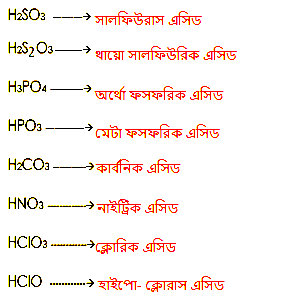 জটিল  আয়ন ধনাত্মক/ নিরপেক্ষ হলে :
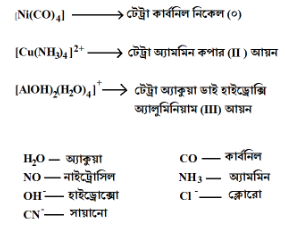 ১) লিগ্যান্ডের সংখ্যা --> লিগ্যান্ডের নাম -->কেন্দ্রীয় পরমাণুর নাম -->রোমান সংখ্যার জারণ মান (গ্রীকে)। 
২) ভিন্ন ভিন্ন লিগ্যান্ড থাকলে ইংরেজী বর্ণমালার  ক্রমানুসারে উচ্চারিত হবে। যেমন- OH⁻আয়ন লিগ্যান্ড কে হাইড্রোক্সো (hydroxo), Cl⁻কে ক্লোরো (chloro), CN⁻কে সায়ানো (cyano) রূপে লেখা হয়। প্রশম লিগ্যান্ড NH₃কে 'আম্মিন' (ammine), H₂O কে 'অ্যাকুয়া' (aqua) লেখা হয়।
৩) জটিল আয়নের চার্জ= ধাতব আয়নের চার্জ + লিগ্যান্ড সমূহের মোট  চার্জ
৪) কেন্দ্রীয় ধাতব আয়নের জারণ সংখ্যাকে রোমান সংখ্যা দ্বারা বন্ধনীতে রাখা হয়।
বাড়ির কাজ
1. হাইড্রোজেন বন্ধন  ব্যাখ্যা কর।
2.হাইড্রোজেন বন্ধন কত প্রকার- ব্যাখ্যা কর।
3. নামকরণ কর।
সবাই কে ধন্যবাদ